Pénzügyőrök a mindennapokban (1867-től napjainkig)
Dr. Szabó Andrea Ph.D. pénzügyőr ezredes
tanszékvezető egyetemi docens
Rendészettudományi Kar

2017. március 21.
Jubileumi év
1867. március 10. Magyar Királyi Főfelügyelőség alárendeltségében működő Magyar Királyi Pénzügyőrség
1942.  Pénzügyőr Zenekar
1987. július 1. Adó- és Pénzügyi Ellenőrzési Hivatal
A kiegyezéstől az I. világháborúig
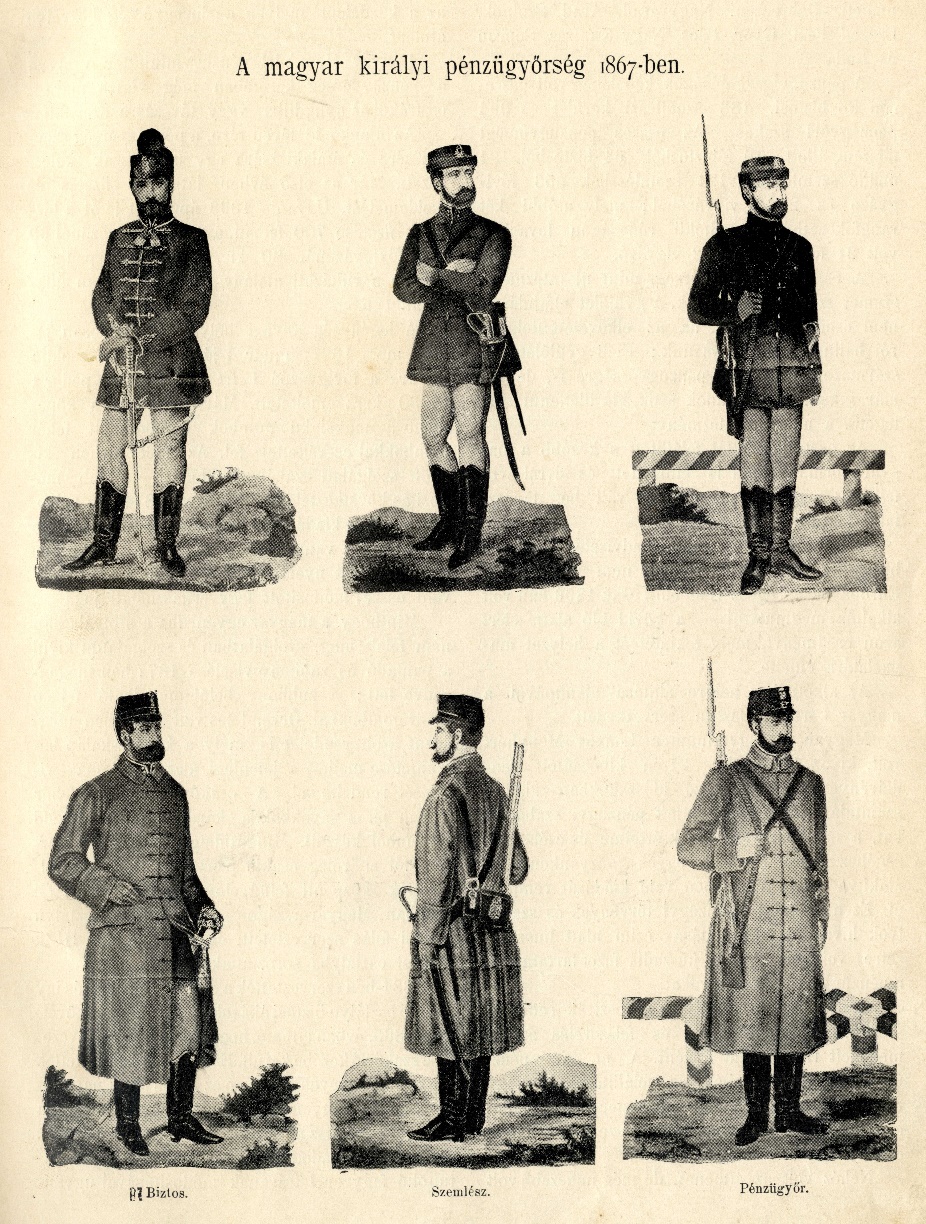 Képzés
1890-től önképzés
   1897-től önképző kör
   1909-től Magyar Királyi Pénzügyőri                        Újonciskola
Vámpalota
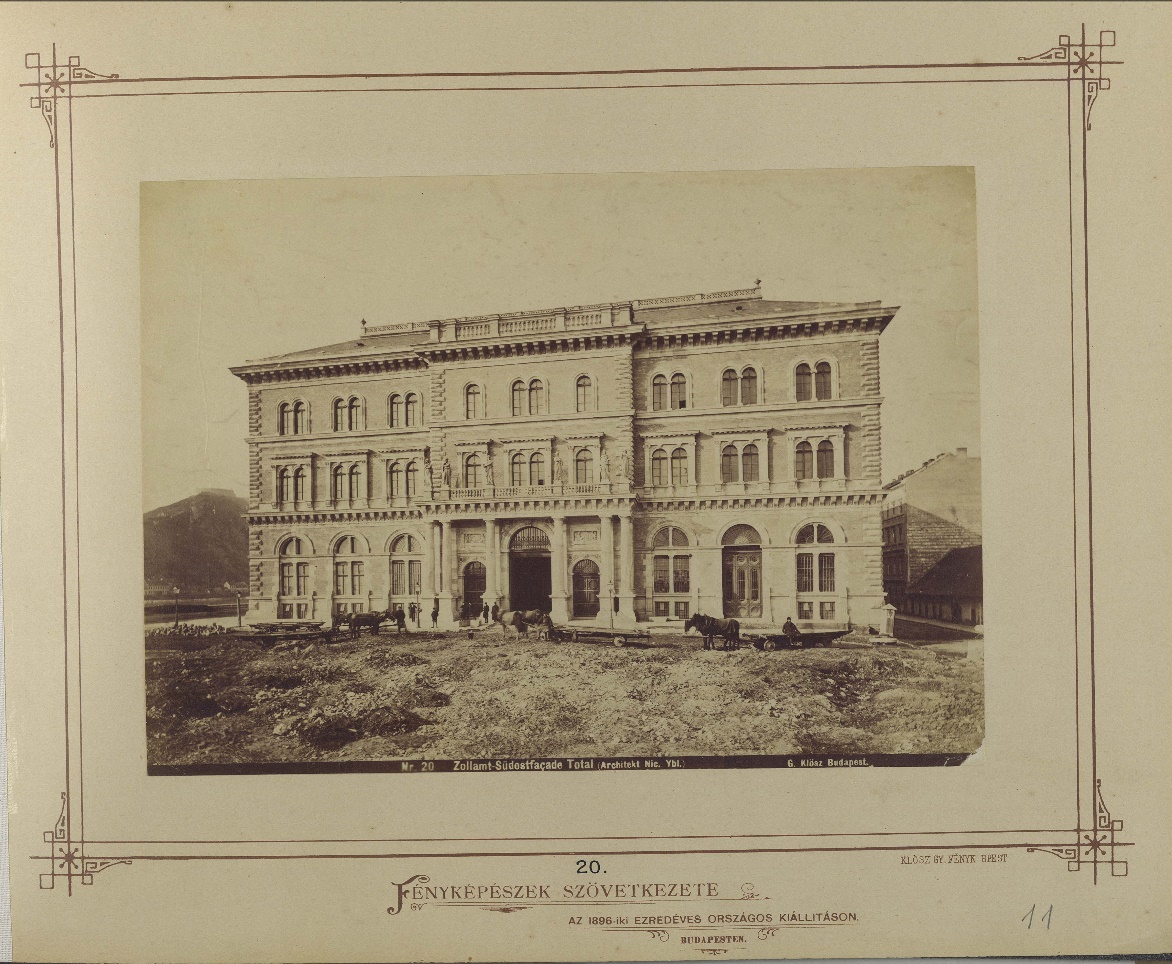 1871-74
Ybl Miklós
9500 nm alapterület
a Duna felől zsilip, vasút
vámhivatal, pesti pénzügyigazgatóság, 
     központi árüzleti ig., bányatermék ig.
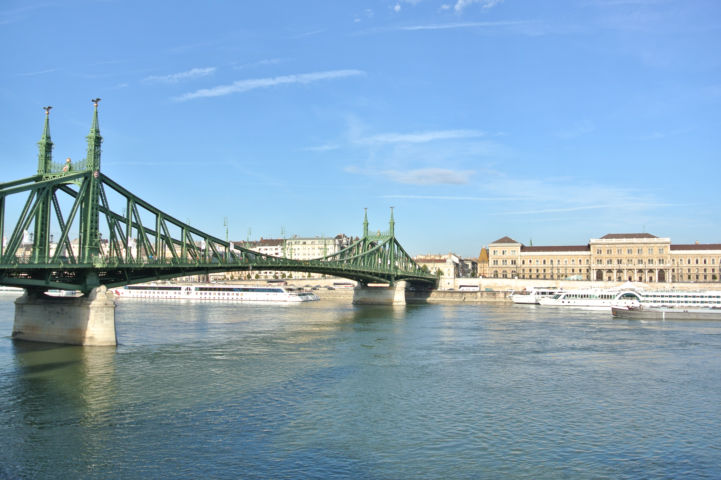 ma Budapesti Corvinus Egyetem
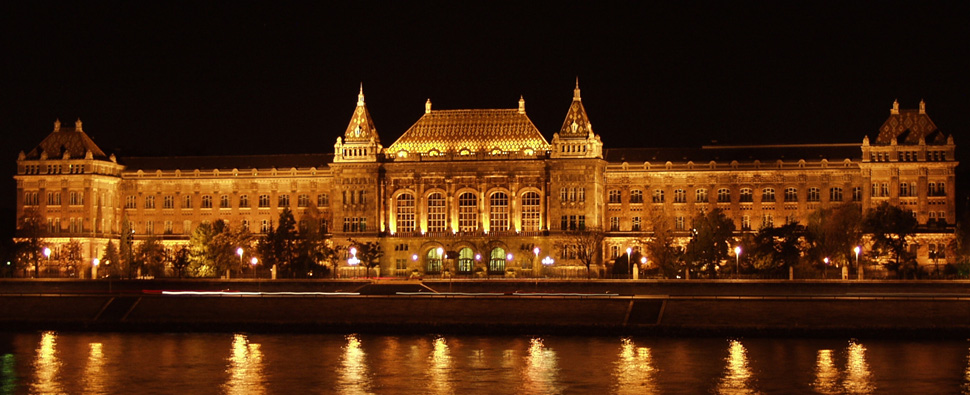 Lónyay Menyhért
1822-1884
Bereg megye képviselője
pénzügyminiszter
közös pénzügyminiszter
miniszterelnök
Trianontól a II. világháború végéig
3000 fő létszám
1921 Magyar Királyi Vámőrség
1924 új vámjog és vámtarifa
Képzés
1929 Magyar Királyi Pénzügyőr Altisztképző
Magyar Királyi Vámőriskola
Az 50-es évektől a rendszerváltásig
1964- Pénzügy- és Vámőrség Országos Parancsnoksága
1966- Vám- és Pénzügyőrség Országos Parancsnoksága
Nők a pénzügyőrségnél
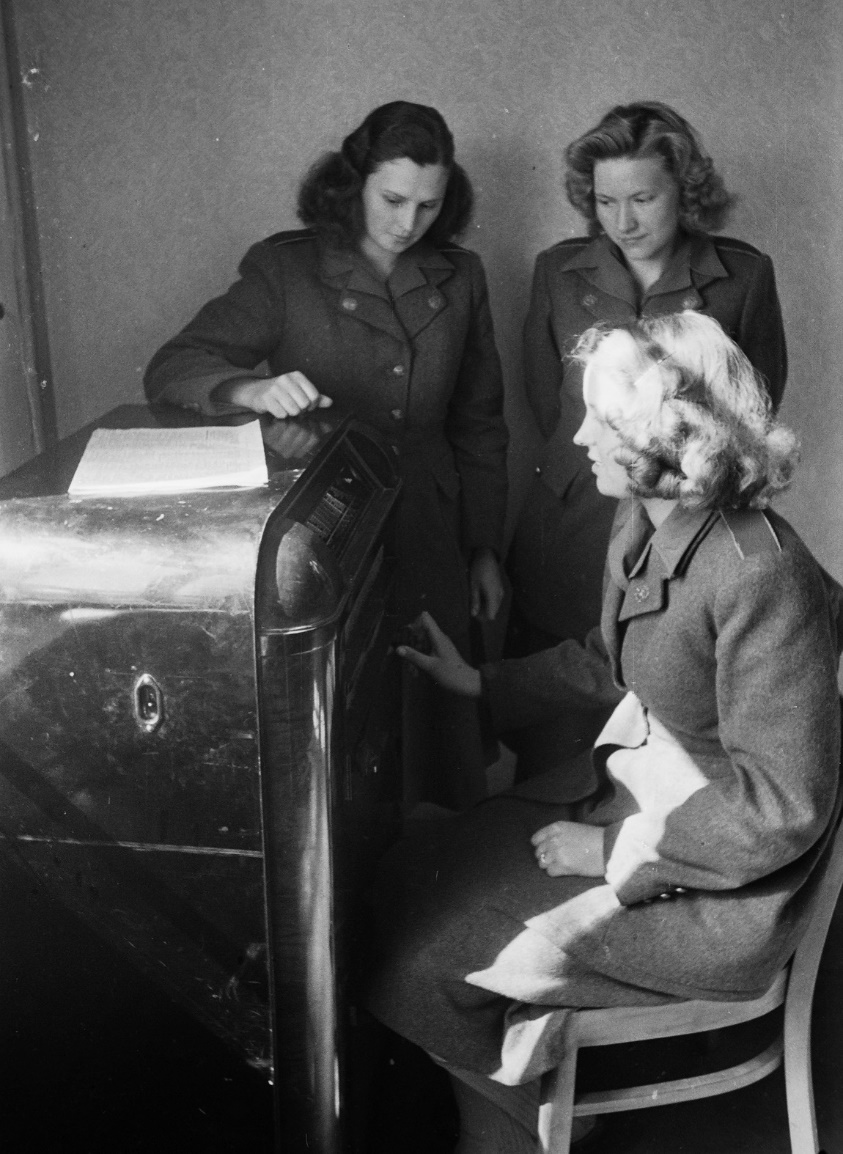 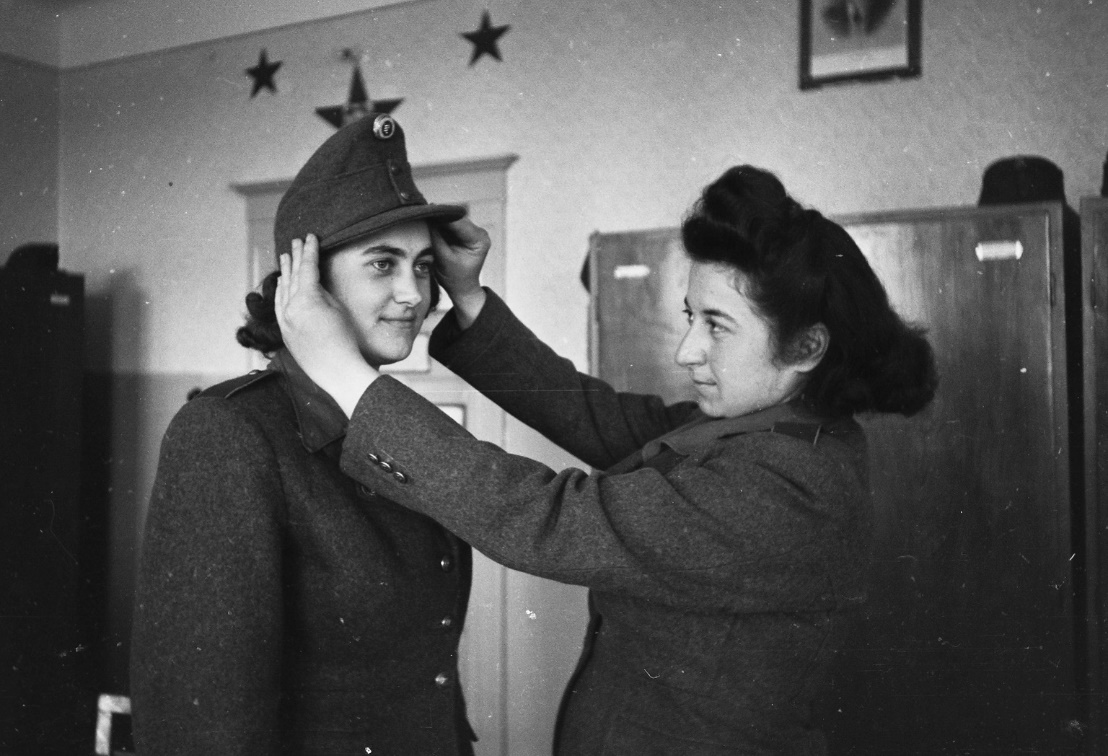 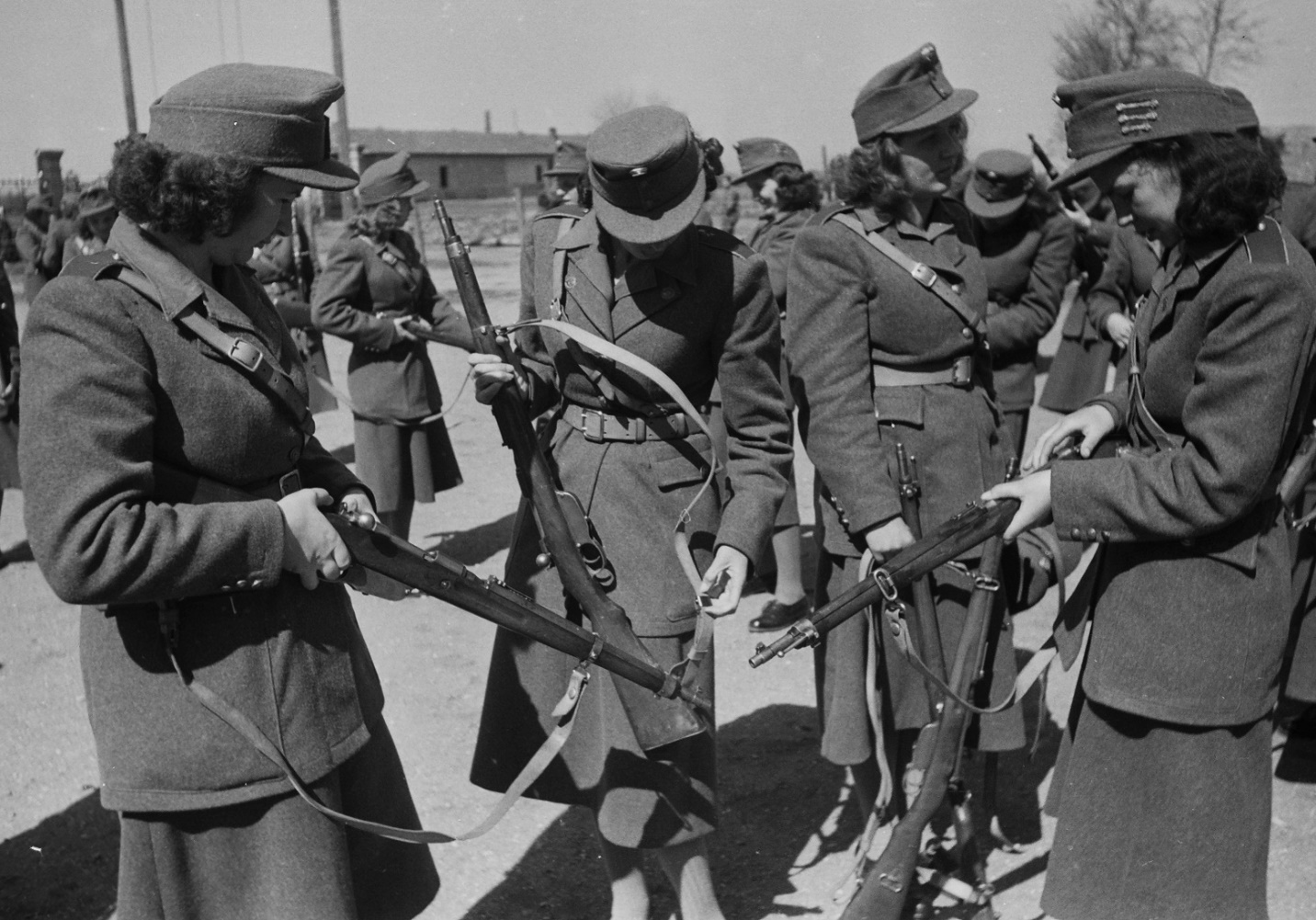 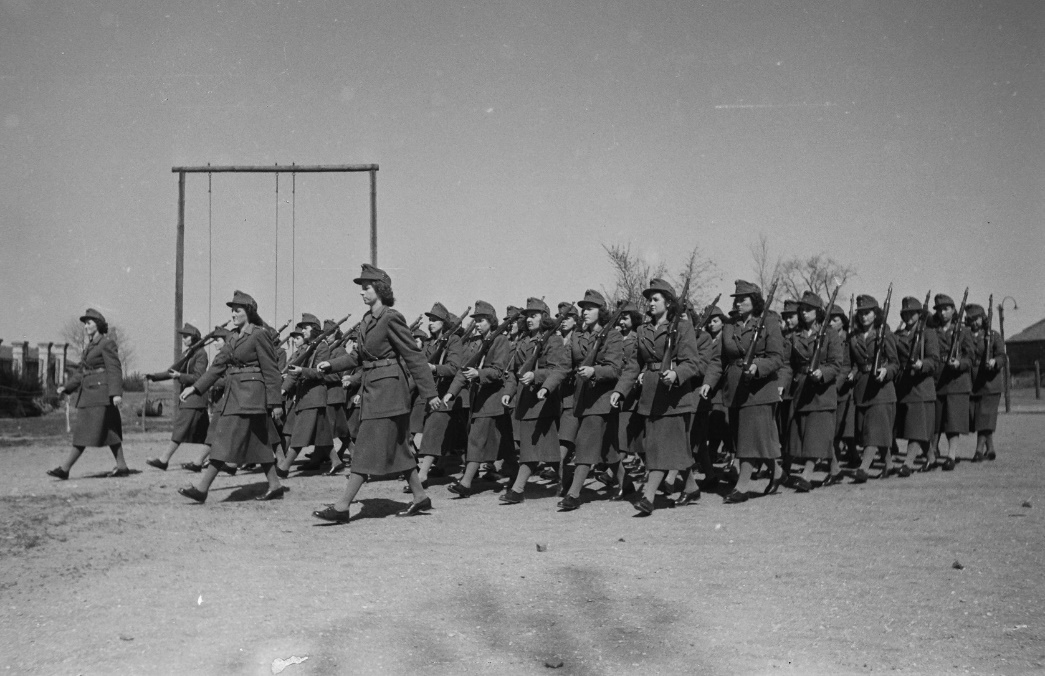 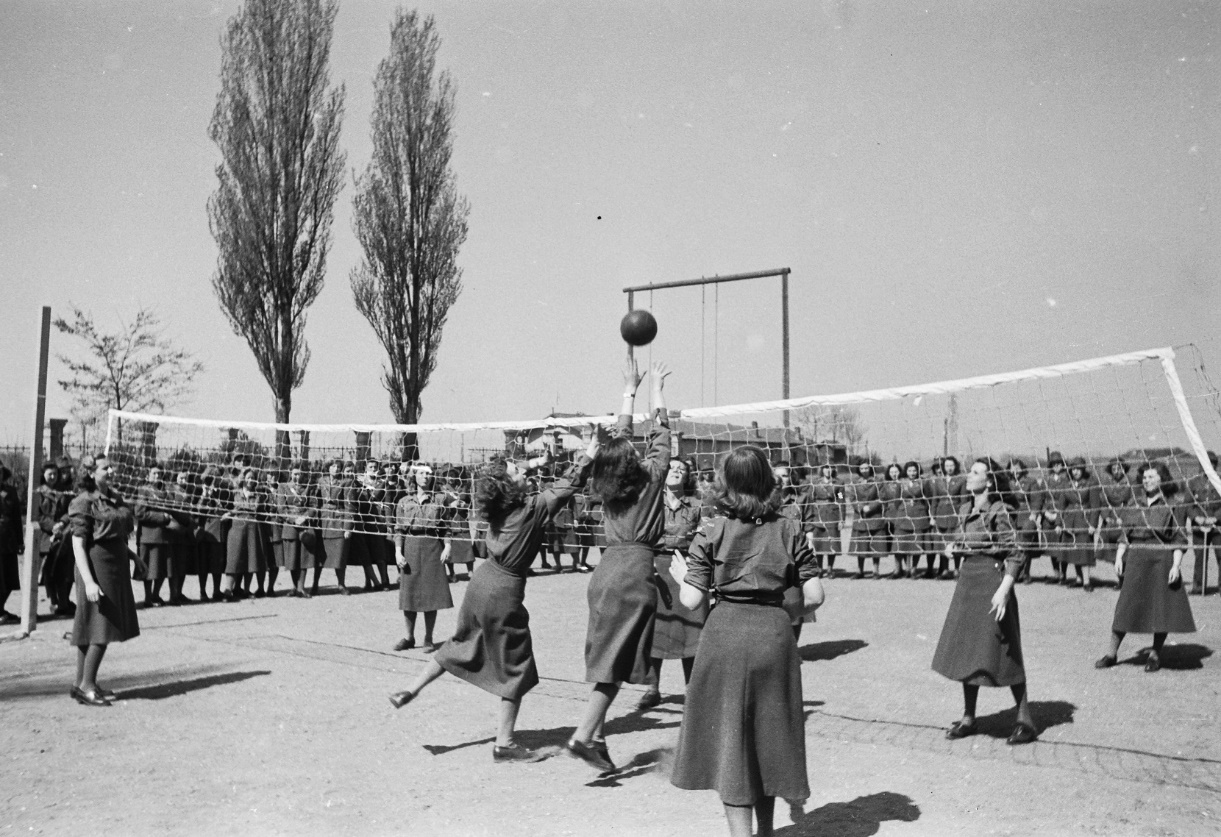 Képzés
Pénzügyőr Iskola + Vámőr Iskola
1964-től Vám- és Pénzügyőri Iskola
alap, közép és felsőfokú tanfolyamok
nyelvi képzés
vidéki helyszínek
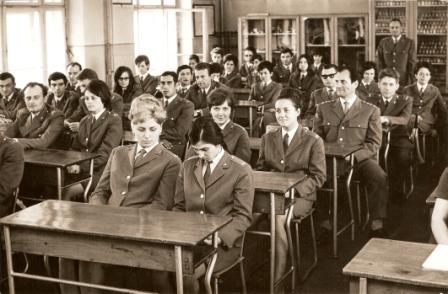 A rendszerváltástól az integrációig
pénzügyi kormányzat elvárásai
1999: 1500 milliárd bevétel
2004. május 1. csatlakozás az Európai Unióhoz
2011. január 1. Nemzeti Adó- és Vámhivatal
Képzés
számos különböző tanfolyam
Rendőrtiszti Főiskola Vám- és Pénzügyőri Tanszék
kihelyezett oktatási központok
együttműködési megállapodások (PSZF, GATE, BGF)
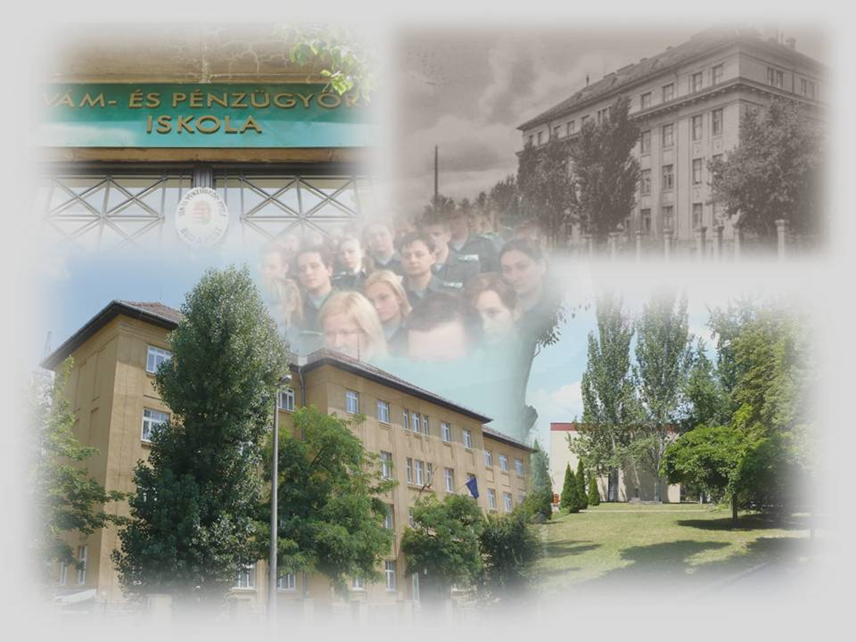 Vám- és Pénzügyőri Tanszék
Pénzügyőr és Adózástörténeti Múzeum
1930. Október 4. Magyar Királyi Pénzügyőrségi Múzeum
Pénzügyőr és Adózástörténeti Múzeum
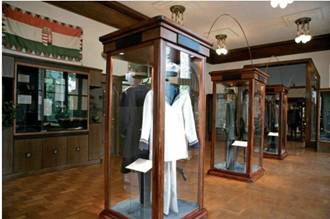 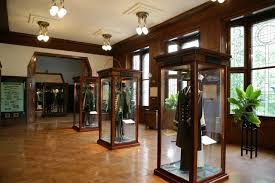 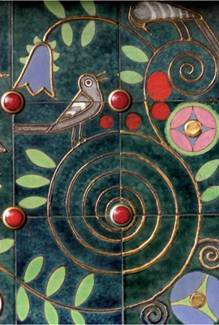 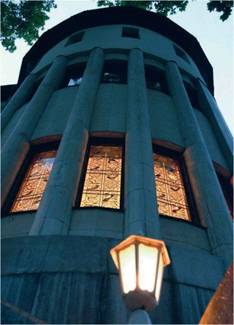 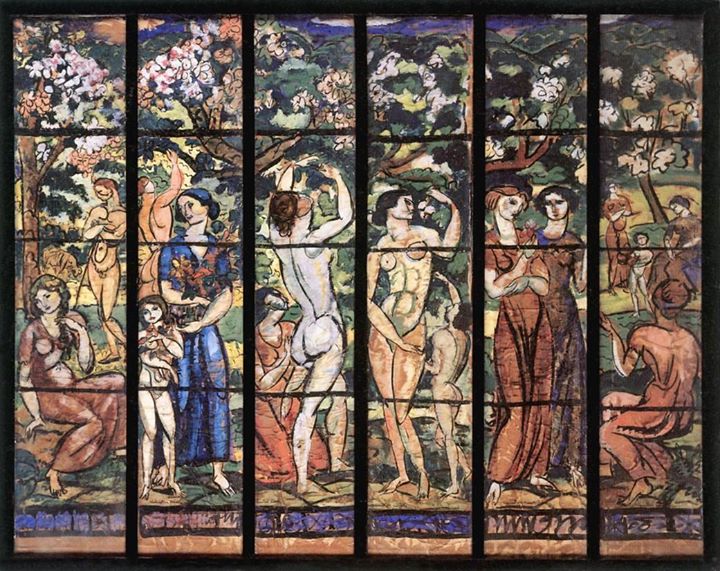 Köszönöm a megtisztelő figyelmet!
FORRÁSOK: 
Köpf László: Fejezetek a magyar vámigazgatás és a pénzügyőrség történetéből. Budapest, 2003.
Parádi József: Rendvédelem a határokon a XIX-XX. században. Pénzügyőrség és vámhivatalok a határőrizetben. Budapest, 2003.
Számadó Emese-Turi Zsolt: A komáromi vámőrség és pénzügyőrség története. Komárom, 2011.
Balaska Andrea-Kiss Attila (szerk.): A 140 éves Vám- és Pénzügyőrség Emlékalbuma 1867-2007. Budapest, 2007.
Arnold Mihály: Ma már holnap van. 2002.
Szabó Andrea: A magyar pénzügyőrképzés intézményi kereteinek fejlődése 1867-2011. Rendvédelem-történeti Füzetek. Budapest, 2016.
Pénzügyőrségi Közlöny lapszámai (Pénzügyőrség és Adózástörténeti Múzeum)
Arday Pénzügyi Évkönyve a Magyar Királyi Pénzügyőrség, a Vámőrség és az összes p.ü. Közegek számára. 1925.
Arday Pénzügyi Évkönyve a Magyar Királyi Pénzügyőrség és az összes pénzügyi közegek számára. 1939.
Arday Pénzügyi Évkönyve a Magyar Királyi Pénzügyőrség és az összes pénzügyi közegek számára. 1943.
Kovacsics Iván (szerk.): Emlékkönyv a Vám- és Pénzügyőrség történetéről 1867-2000. Budapest, 2000.
Megszületett gróf Lónyay Menyhért miniszterelnök
     http://mult-kor.hu/cikk.php?id=16079 
Cieger András: Fény és árnyék Lónyay Menyhért személyisége. 2001. http://epa.oszk.hu/00800/00861/00022/2002-2-3-03.html#TopOfPage 
Fotók: fortepan 82076, 33639-33645,